P
19 – EPI-Hi MechanicalPeer Review 11/07/2014
Sandy Shuman

EPI-Hi Mechanical Lead (GSFC)
[Speaker Notes: introduction]
EPI-HI Component Configuration
LET 1 Telescope
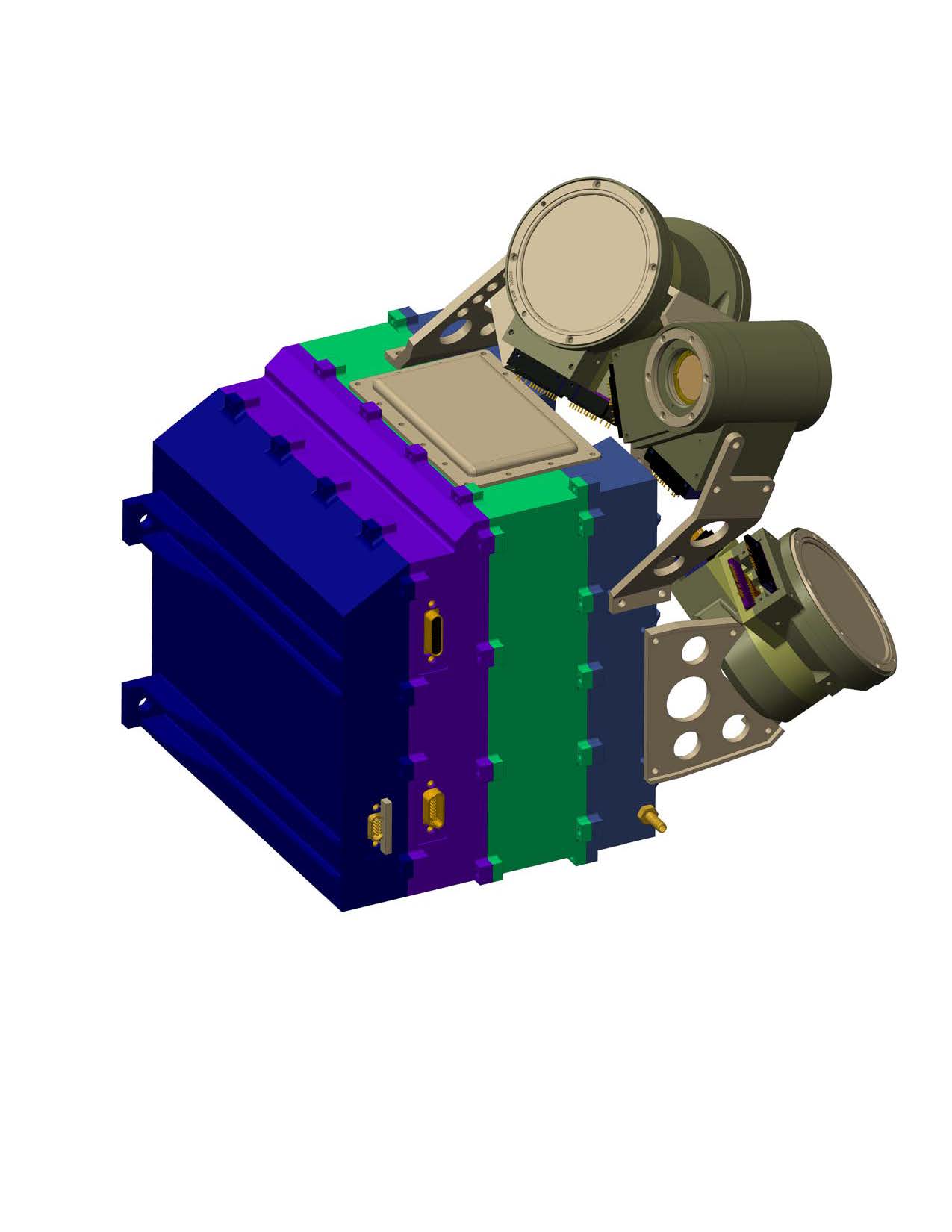 HET Telescope
LET2 Telescope
LVPS
LET2 Electronics
DPU/Bias
LET & HET Electronics
Driving Requirements
Telescope locations and fields of view must conform to those negotiated with the Project prior to PDR

Detectors must be 0.5 mm apart in telescope stacks

Front foils and detectors must survive acoustics, venting, and interplanetary dust

Meet weight limit

Meet environmental requirements (acoustic, vibration, thermal, EMI/RFI)
Design Changes Since PDR
Added R’s and C’s to detector mounts
     - This made the flex circuits longer

Rotated some detectors by 45 degrees wrt stack detectors

These both complicated the mounting of the telescopes from the electronics enclosure 

Have any telescope
EPI-HI Enclosure Requirements
Work within mass constraints.
Package boards maintaining adequate parts clearance board to board.
Provide needed interconnect means between boards and each other and boards to telescopes.
Provide adequate RF and/or ground shielding board to board and through the enclosure.
Provide thermal isolation from spacecraft bracket.
EPI-HI Electronics Enclosure
Electronics box is made up of 4 major components, the LVPS Assembly, the DPU/HV Bias Assembly, the HET1/LET1 Electronics Assembly and the LET2 Electronics Assembly
Each  Electronics Assembly is mounted in a perimeter style frame.
All “frames” when assembled together will provide a continuous RF shield for internal electronics.
Internal shielding between critical components will create separate shielded areas as necessary for proper electronics function.
Board interconnect is achieved using  rigid/flex boards w/ built in cables terminating to individual nanonics/microstrip connectors on mating boards.
Connections to the S/C will be via standard D Subminiature connectors
EPI-HI Electronics Enclosure
DPU Board (mounted in one side of frame)
Flex connection to Telescope Boards
Flex connection to LVPS
S/C connectors (PCB mount)
PCB’s mounted to machined in posts in chassis


Bias Supply Board (mounted in one side of frame)
Flex connection to 3 Detector Boards
Flex connection to DPU Board
R/F shielding 
PCB’s mounted to machined in posts in chassis
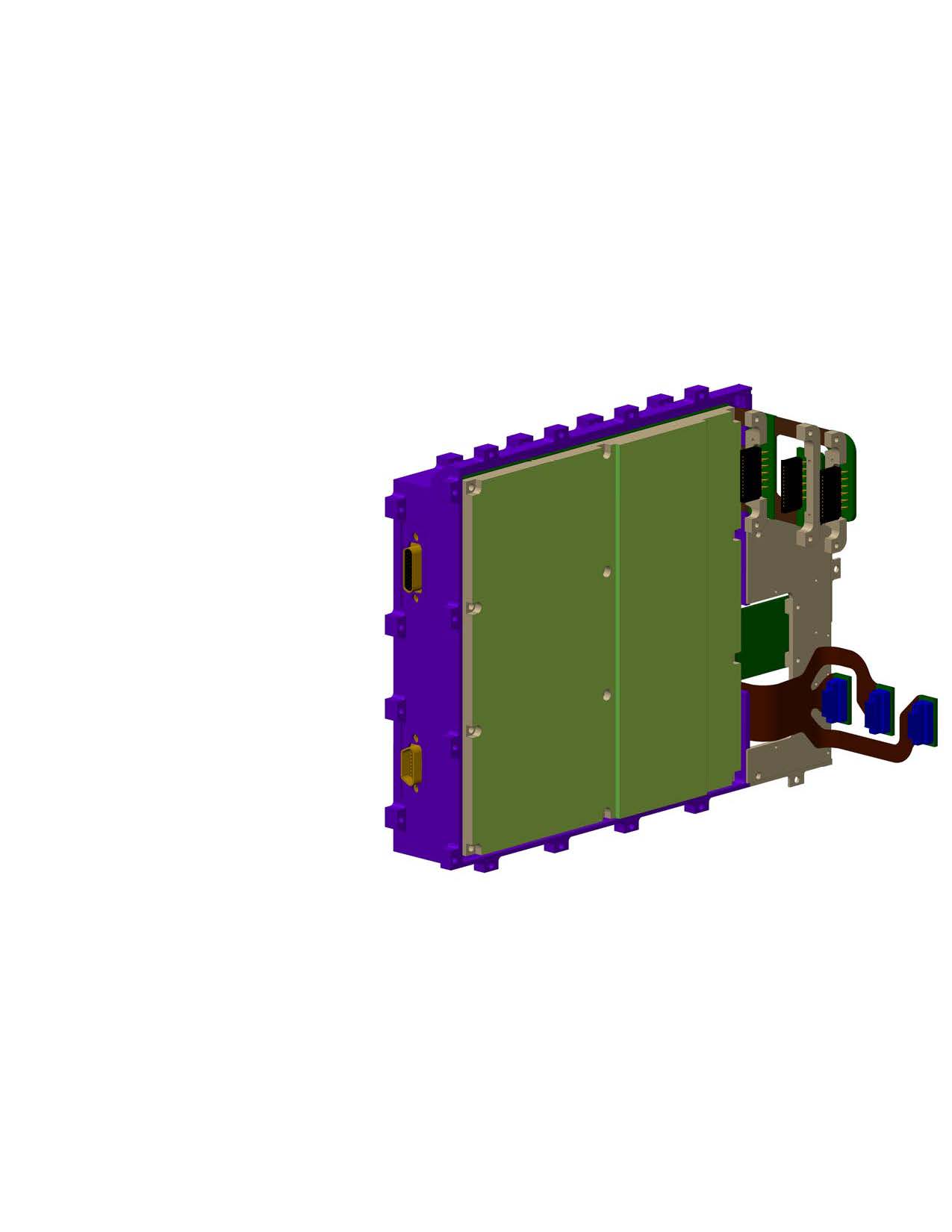 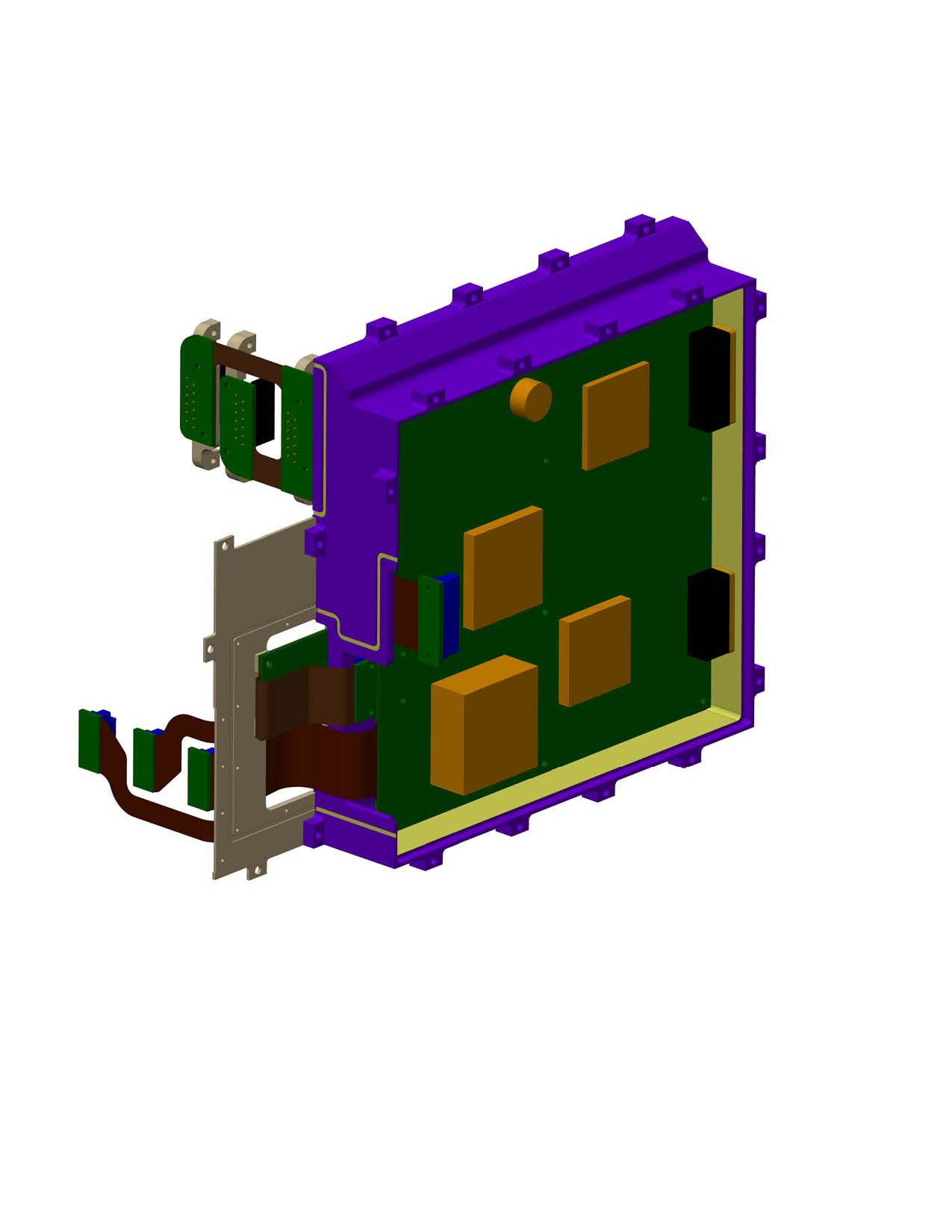 EPI-HI Electronics Enclosure
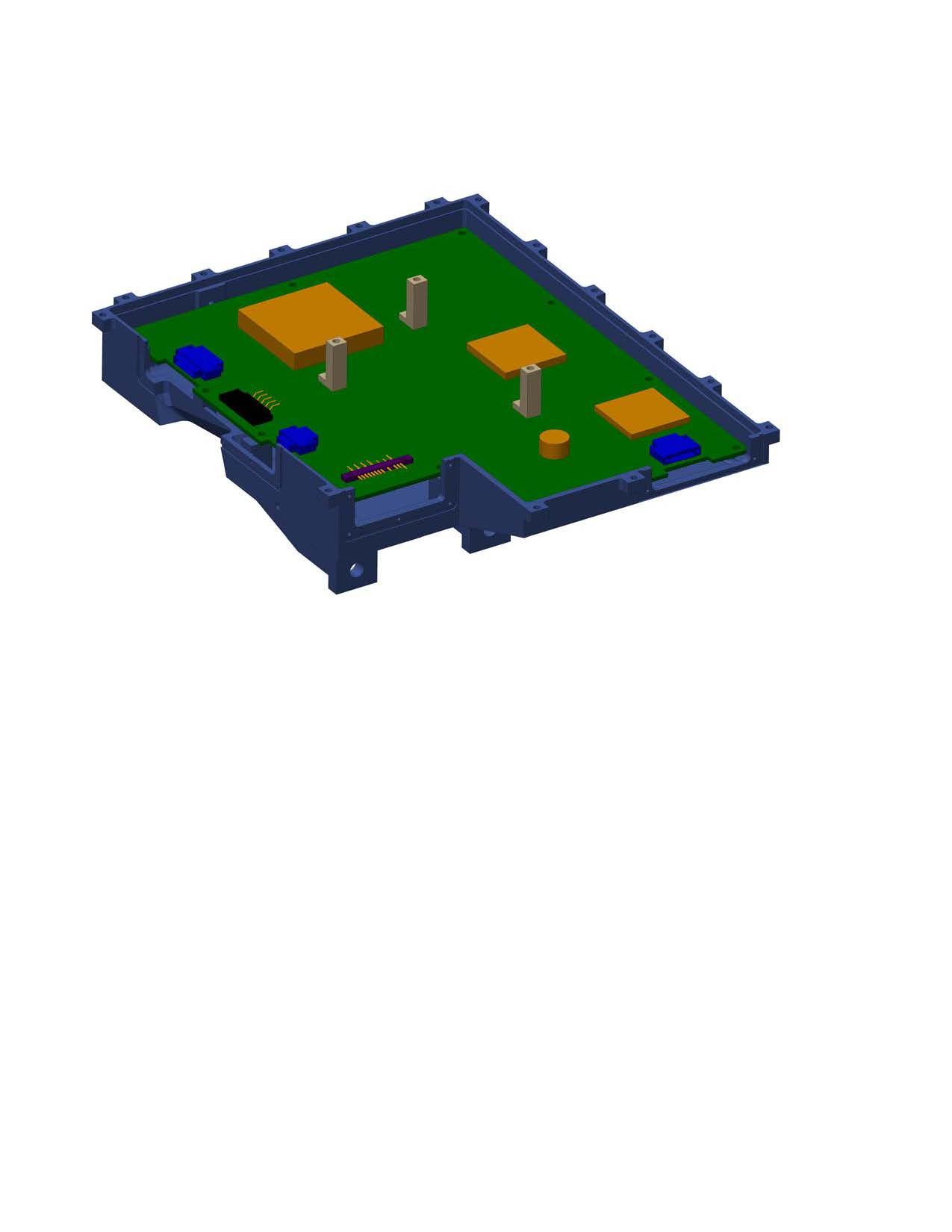 LET2 Telescope Electronics Assembly
Receives flex connection from Bias Board
Receives flex connection from DPU Board
Receives 2 flex connections from Telescope
Housing provides feet for Instrument to bracket mounting.


HET1 & LET1 Electronics Assembly
    (each board)
Flex connection from Bias Board
Flex connection from DPU Board
2 Flex connections from Telescope
PCB’s mounted to machined in posts in chassis
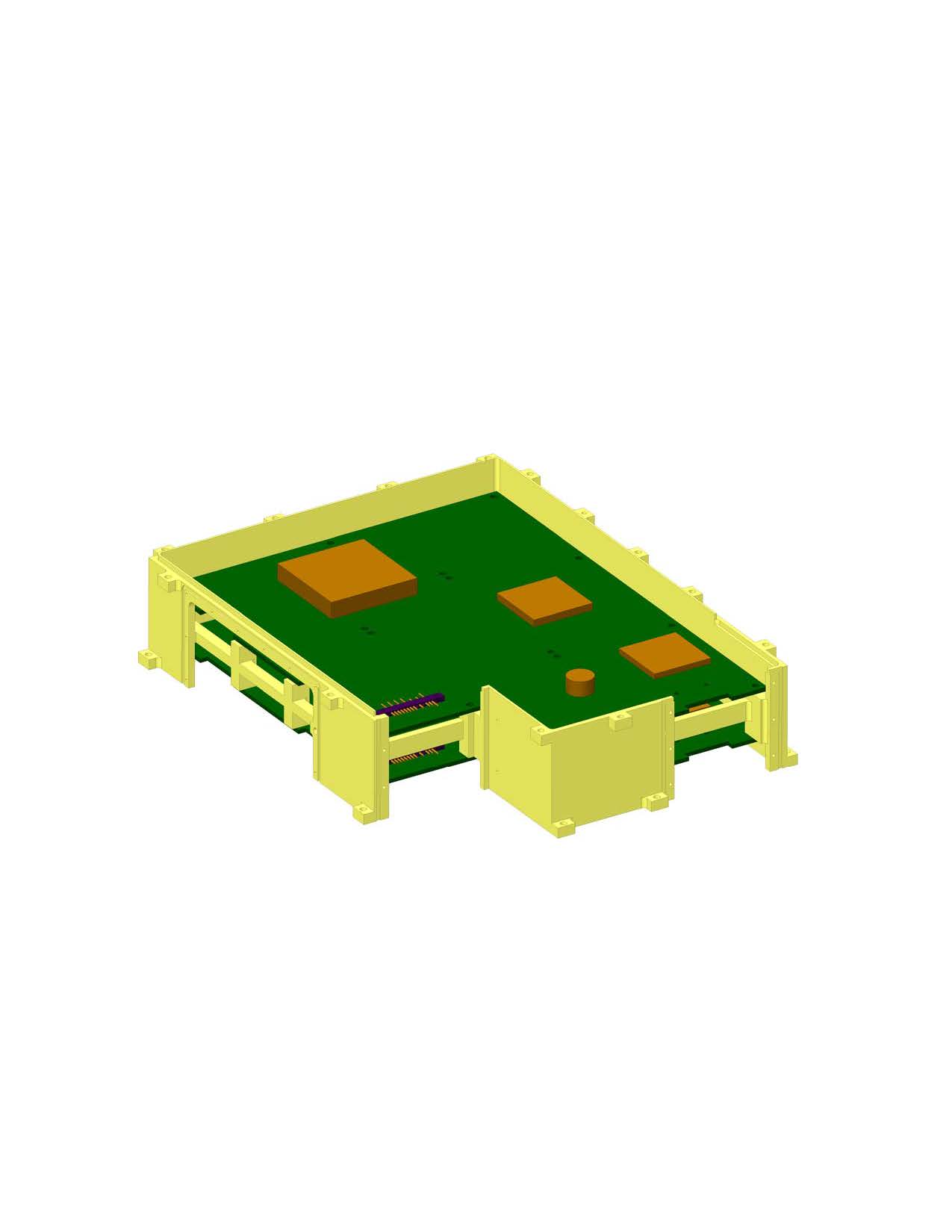 EPI-HI Electronics Enclosure
Low Voltage Power Supply
Receives flex connection from DPU Board
S/C connectors (PCB mount)
Individually shielded primary/secondary circuits top and bottom.
Housing is tapered to avoid HET Telescope FOV
Housing provides feet for Instrument to bracket mounting.
PCB’s mounted to machined in posts 	           	   in chassis
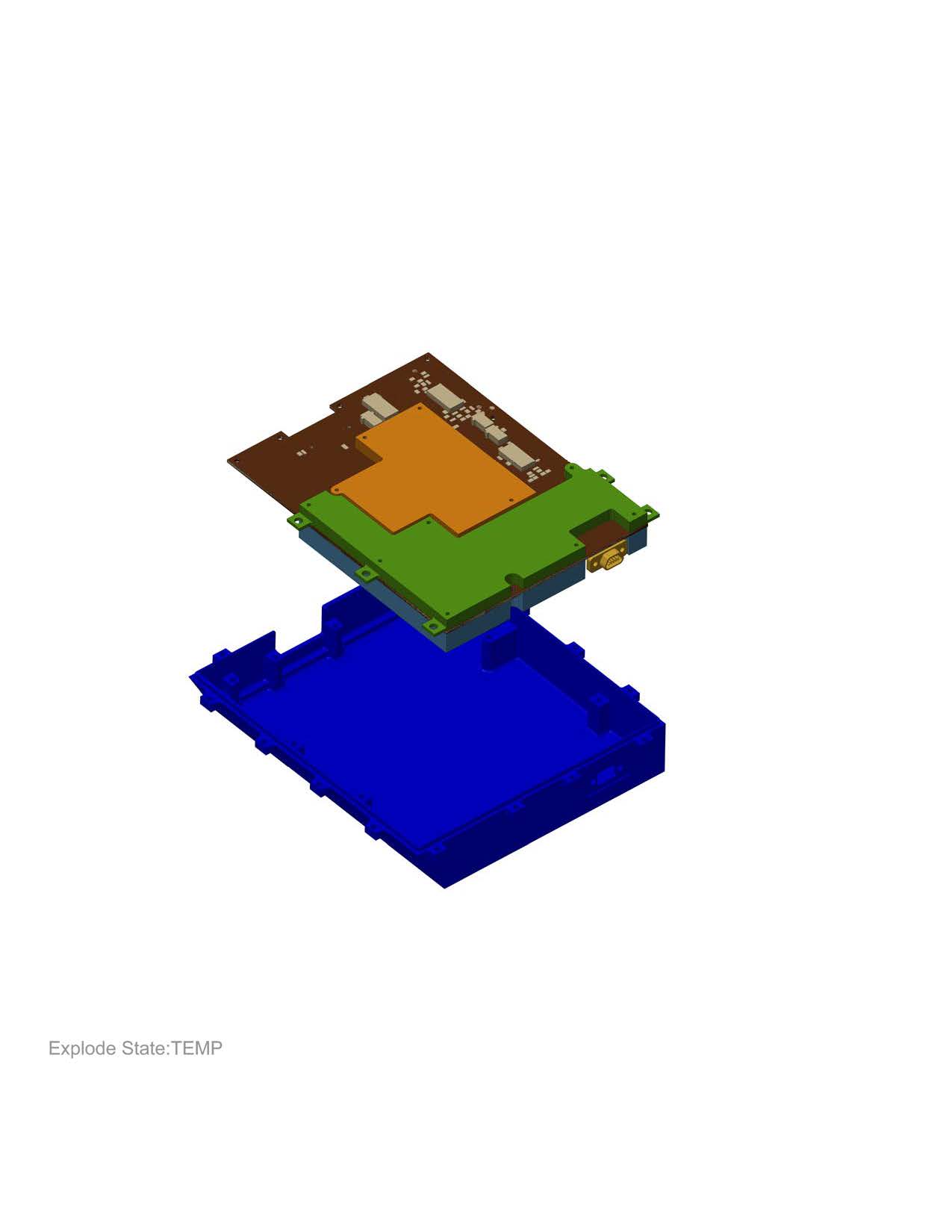 *LVPS Board provided by APL*Chassis and shields designed/provided by GSFC/SWRi
EPI-HI Interconnect
ELECTRONICS BOARDS (REAR VIEW)
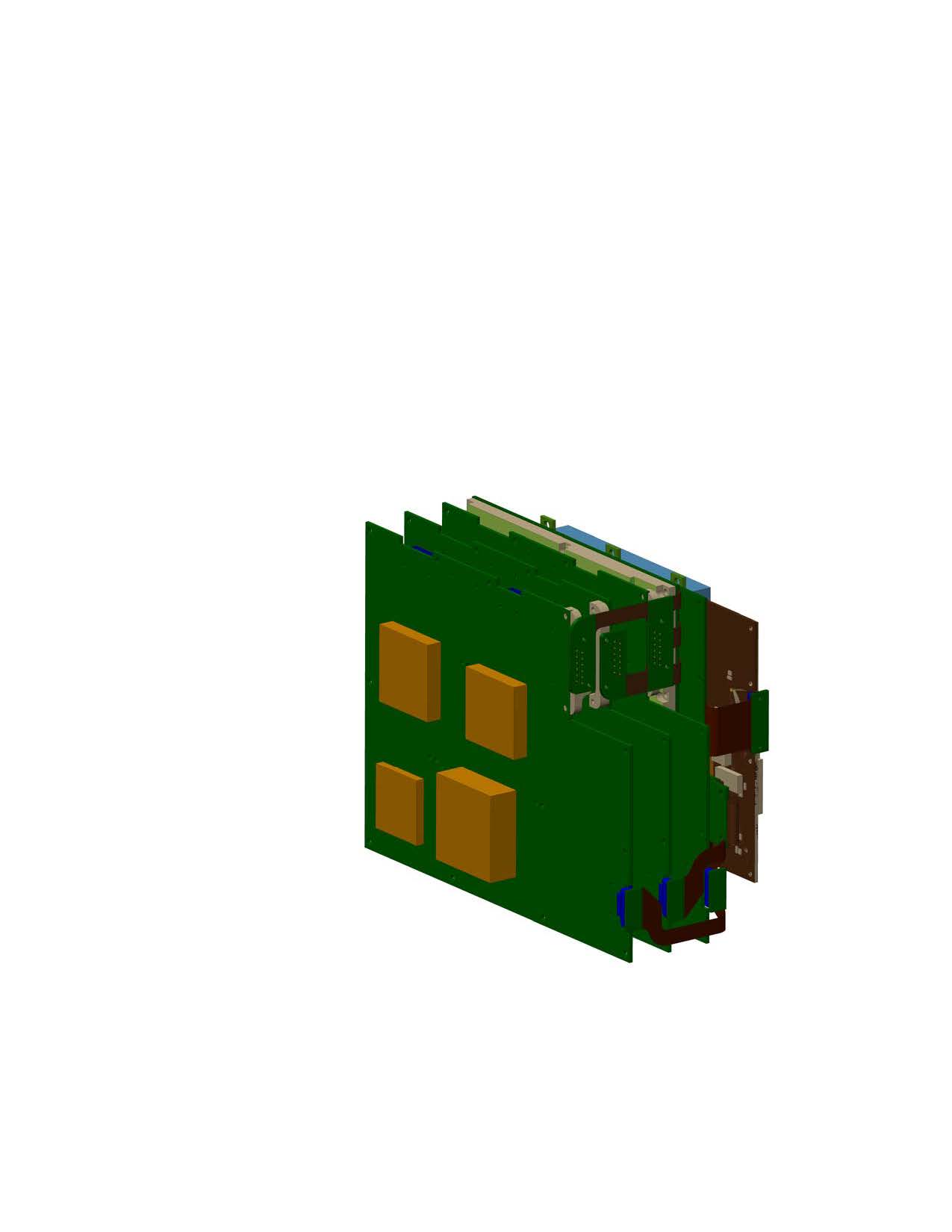 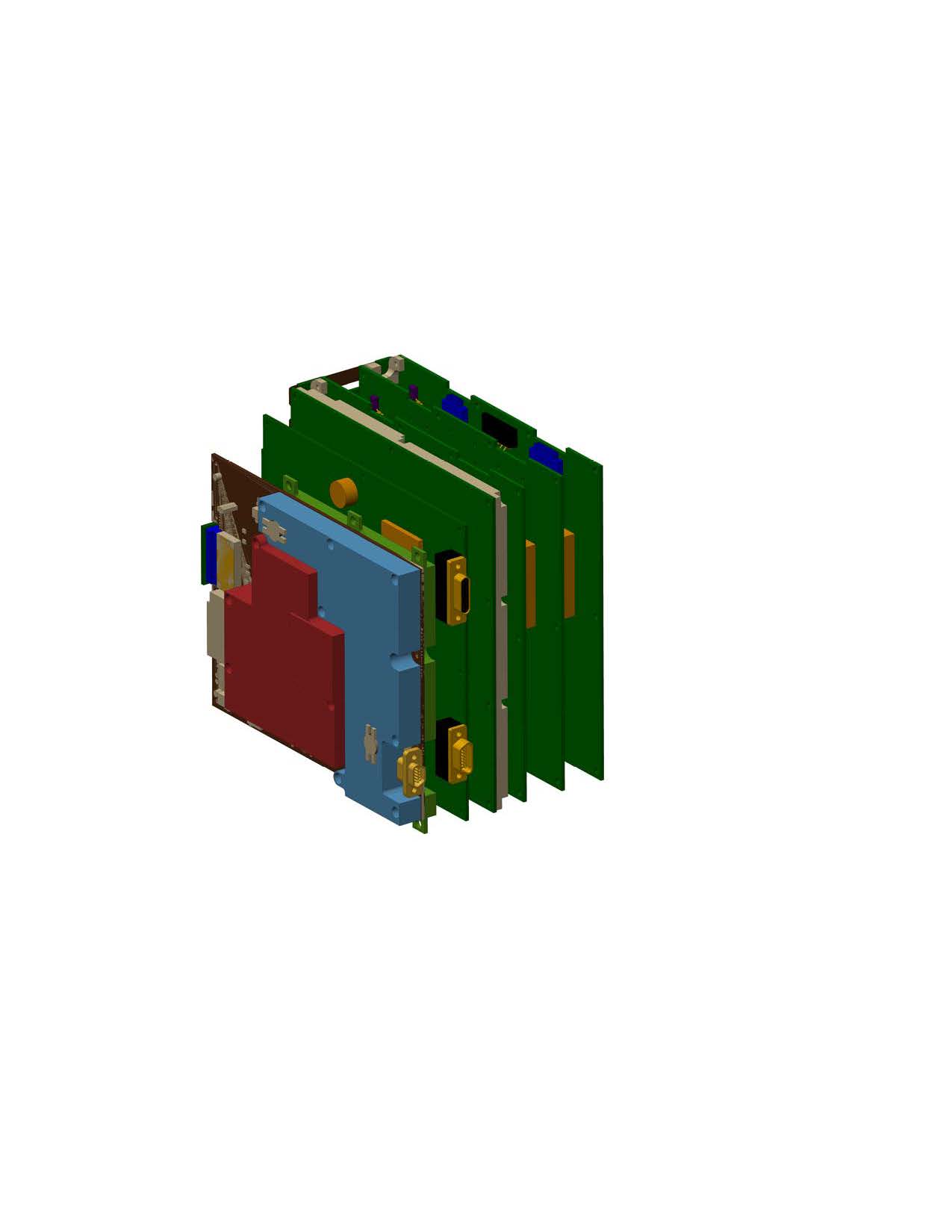 ELECTRONICS BOARDS (FRONT VIEW)
EPI-HI Thermal Isolation
Typical Mounting Foot Showing Thermal Isolation
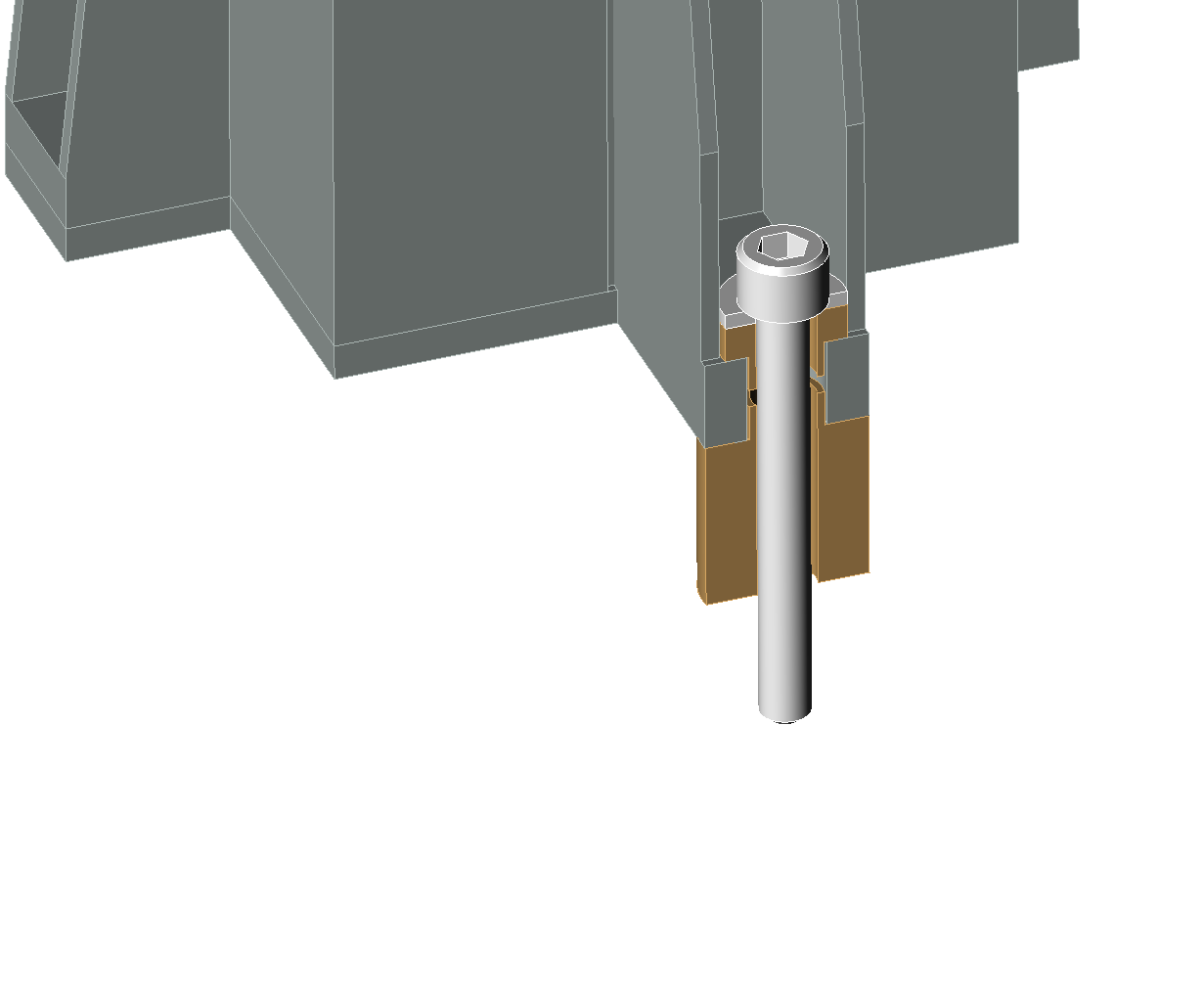 Mounting Bolt
Washer
Ultem Isolation Bushings
Mount Design Requirements
Detector Mounts

Able to transmit signals from silicon detectors, via wirebond connections to output connector
Allows the stacking of detectors maintaining 0,5mm spacing surface to surface between thickest detectors (1,0mm) 
Allows any detector to be stacked face up or face down with any other detector
Allows for the protection of wire bonds from being crushed on either side when placed on flat surface during storage and/or test
Provides electrical breakdown protection to next detector, when stacked, of up to 200V differential between crown of HV wirebonds to conductive surface of opposing detector
EPI-HI Detector Mount
Recessed detector shelf for silicon detector installation.

Micro-strip connector output

Flex stiffener to rigidize the area where connector is mounted.

Alignment achieved with alignment pins and concentric stacking shelves on mount and connector.

Tolerancing for mounts will be tightly constrained, but within current CNC machining capabilities.

Detector alignment will be verified through measurement and testing on assembled flight detectors.
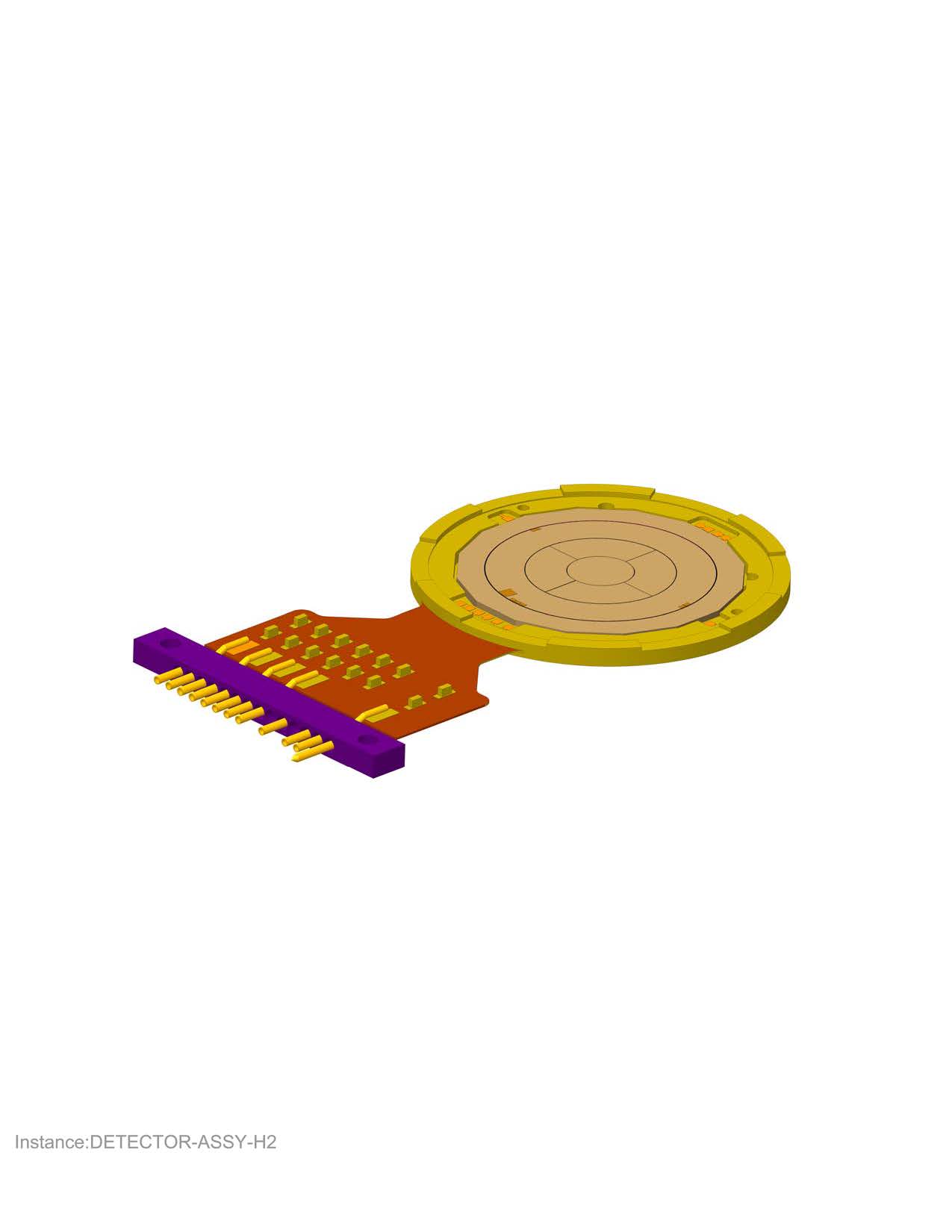 EPI-HI Detector Mount
Mount design allows stacking of detectors face to face, face to back and back to back while maintaining same spacing.

Mounts are spaced 1,5mm apart when stacked allowing for 0,5mm separation between thickest detectors.

Detector Voltage ranges from ~2V up to ~200V

Mounts provide adequate spacing/protection for wirebond clearance.
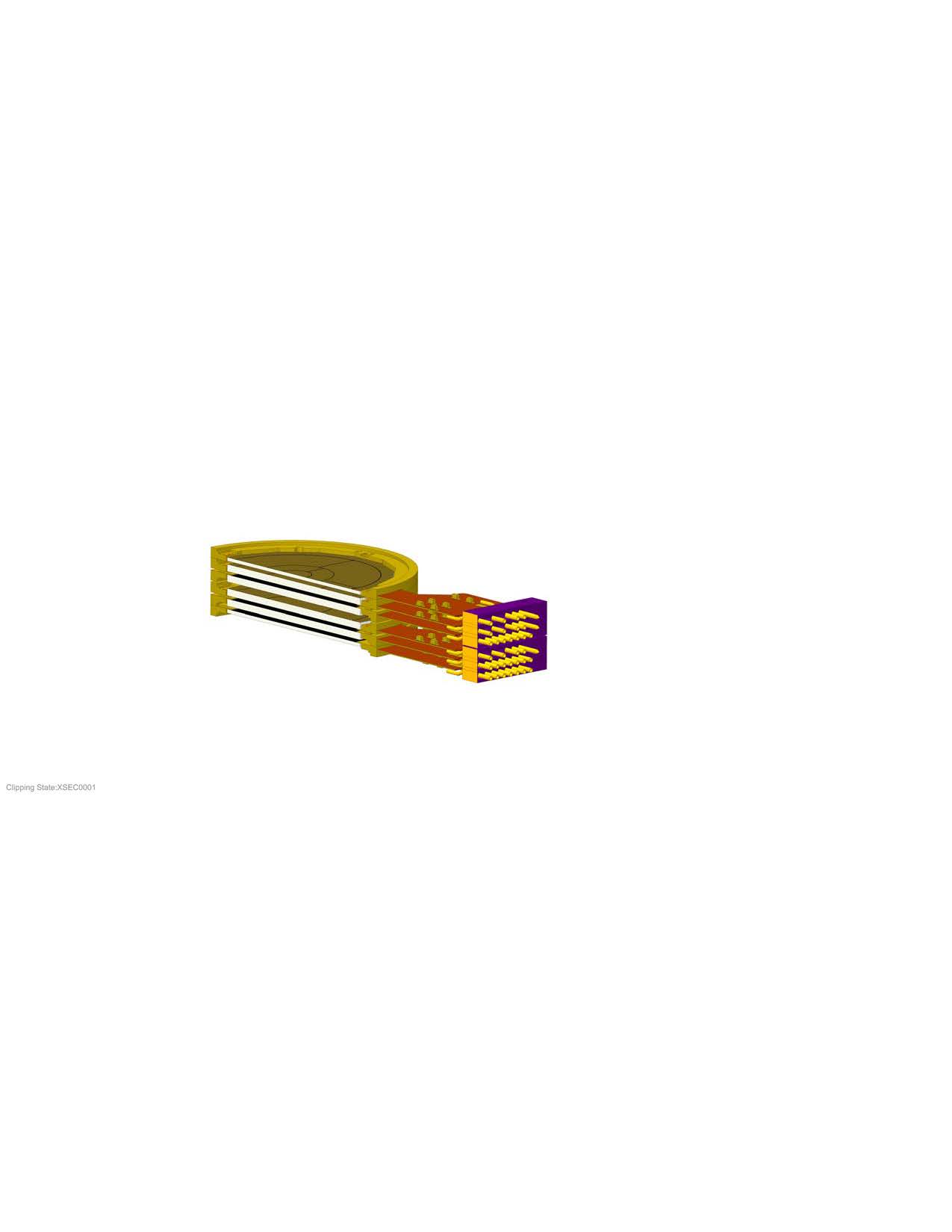 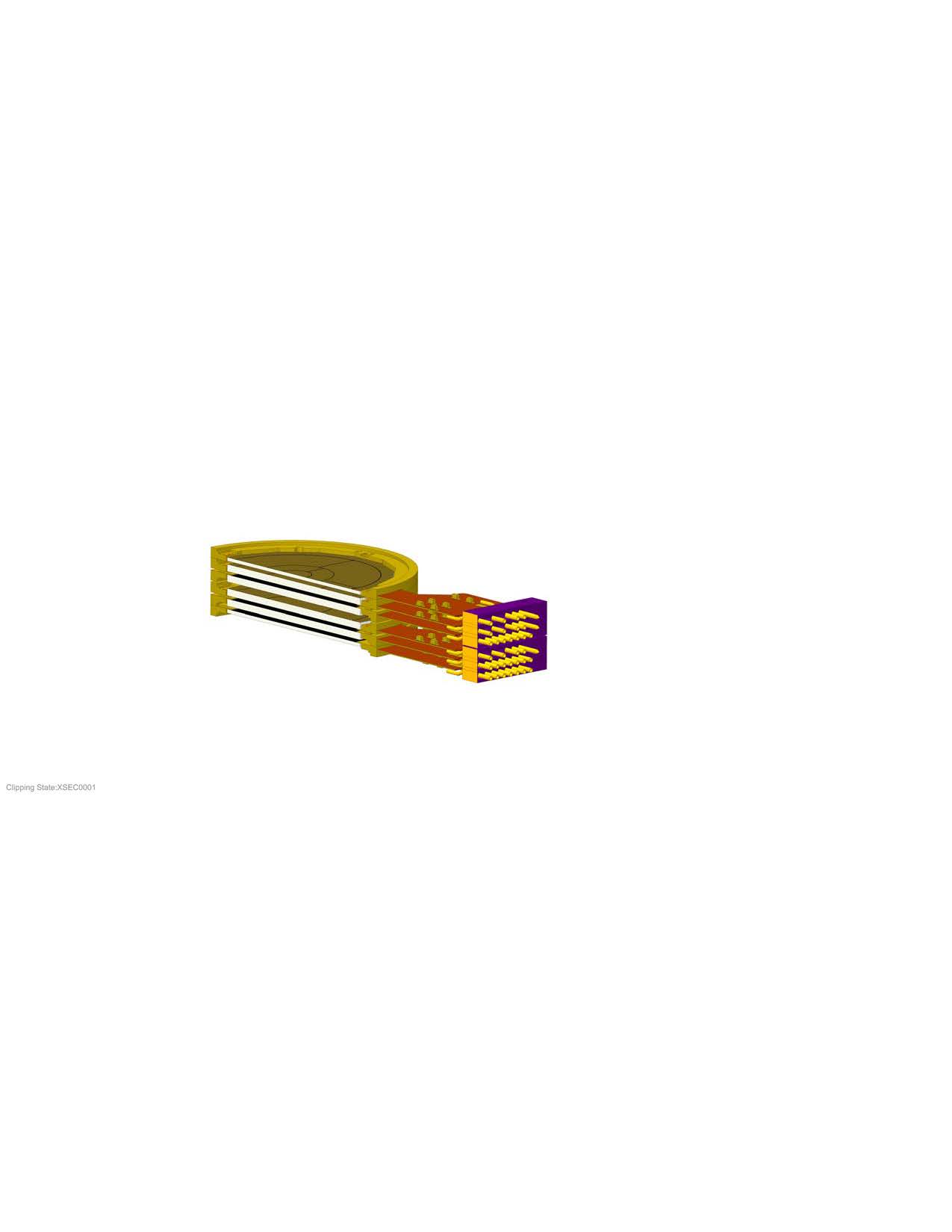 EPI-HI Telescope Design
3 Telescope comprised of silicon wafer detectors.
Telescope body provides ~6,0mm of aluminum shielding to block unwanted particles from entering through the housing body.
Foils will have carbon coating facing outwards to achieve proper thermal characteristics.
Telescopes are mounted directly to the top of the enclosure allowing the flex interconnect cable to be routed internally to provide proper RF shielding.
Telescopes will all have red-tag covers over aperture openings.
EPI-HI HET Telescope
2- ~130um (5 mil) Foils for micro-meteorite /light protection on each end.

Comprised of 16 silicon wafer detectors mounted in flex-rigid mounts.

The front two detectors at each end are spaced apart in order to set a 90 degree FOV angle.
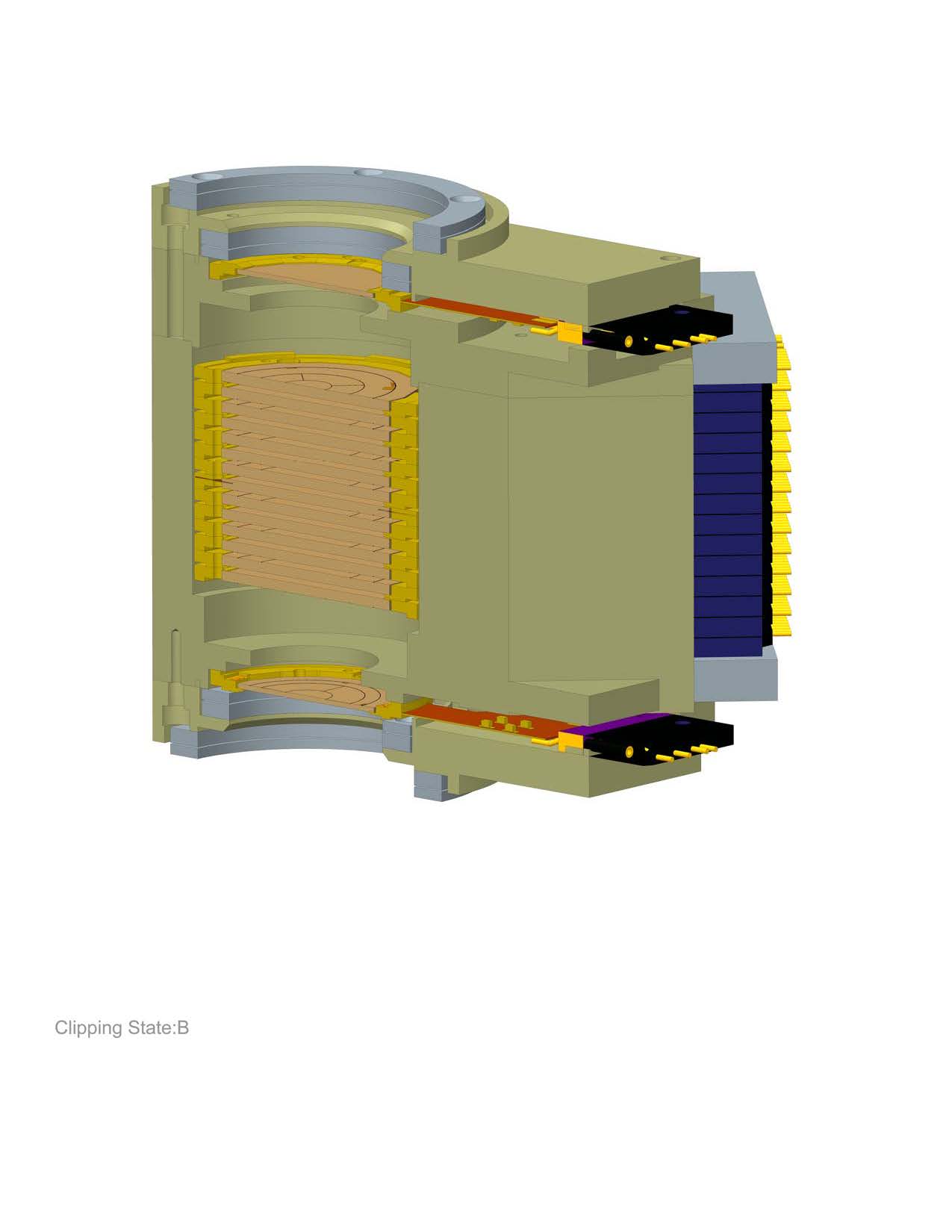 EPI-HI LET Telescopes
LET1 Telescope

3 Foils for micro-meteorite/light protection on each end.
Outer foil to be 2um polyimide.
Inner 2 foils to be 1um polyimide.

Comprised of 10 silicon wafer detectors mounted in flex-rigid mounts.

The front 3 detectors at each end are spaced apart in order to set a 90 degree FOV angle.

LET2 Telescope

Comprised of one half of a LET1 Telescope.

3 Foils for micro-meteorite/light protection
Outer foil to be 4um polyimide.
Inner 2 foils to be 2um polyimide.
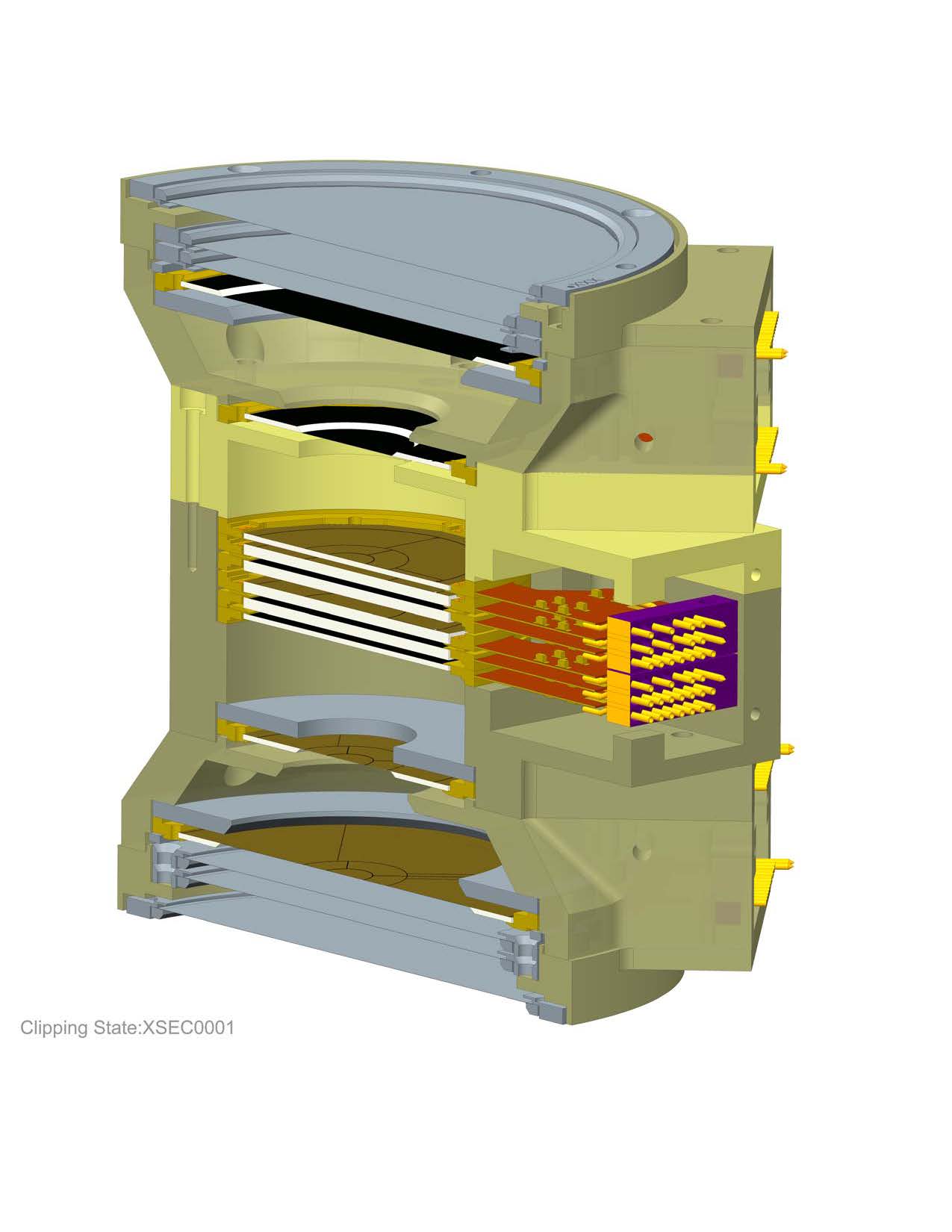 LET1 Telescope shown
EPI-HI Telescope Purge
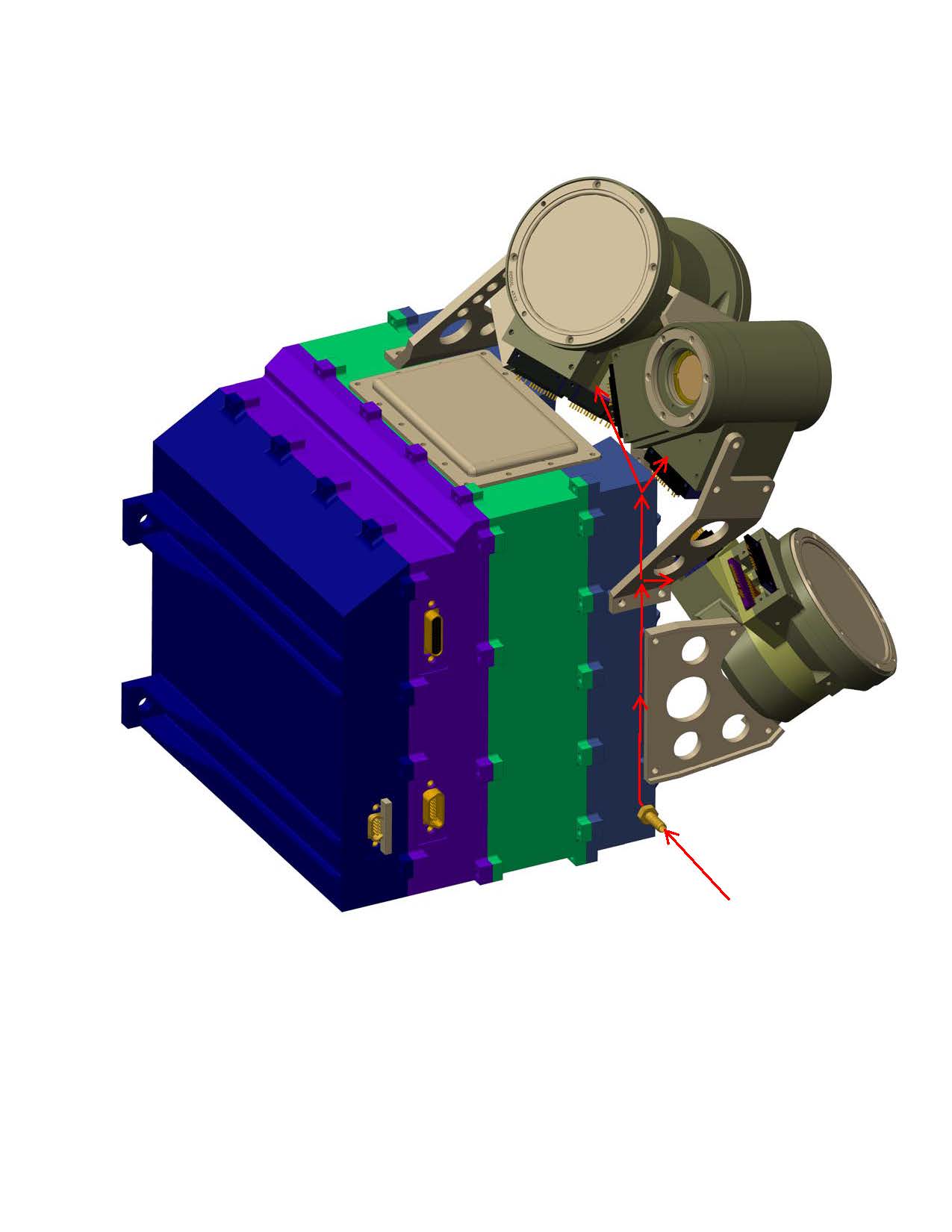 Purge will be established to the individual   telescopes with a single purge fitting on the outside of the instrument.
Purge will be distributed internally through a manifold that will send the purge gas into the center volume of each telescope.
EPI-HI Telescope Venting
Heritage venting strategy that was used on several prior missions

Purge gas enters thru housing into open center volumes

Gas then flows outwards thru vent slots in housing shelves, detector mounts and foil rings
Gas exits each end of the telescope thru vent slots below outer foil
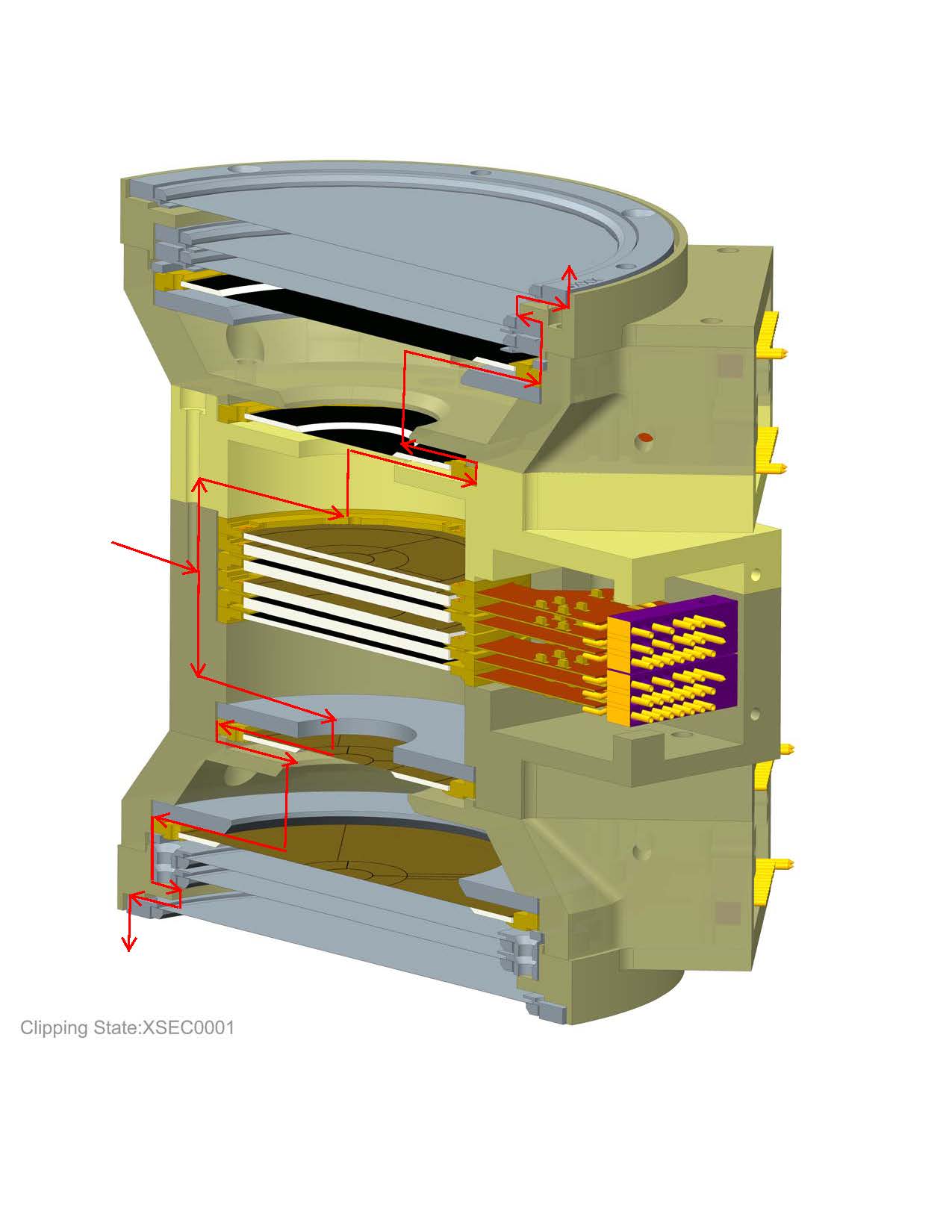 PURGE  GAS
EPI-HI Interface Control Dwg
EPI-HI Interface Control Dwg
EPI-HI Interface Control Dwg
Drawing List
DPU Electronics  
2190786 
2190787 
2190788    Outline drawing 
2190789    PWB 
2190790    PWA 
HV Bias Electronics 
2190791    Bias Shield Top 
2190792    Bracket, LET2/HET Bias Connector 
2190793    Outline drawing 
2190794    Bracket, LET1 Bias Connector
 2190795    ASSY, Bias Board 
2190796    Outline Drawing LET1 Interconnect Cable 
2190797 
2190798 
2190799 
LET1 Telescope 
2190800    LET1 Telescope Assembly 
2190801    LET1 Housing Center 
2190802    LET1 Housing L1 Spacer 
2190803    LET1 Housing L0 Spacer 
2190804    LET1 Connector Cover 
2190805    Assembly, Red-Tag Covers 
2190806 
2190807 
2190808 
2190809    Red-Tag Covers 
LET2 Telescope 
2190810    LET2  Telescope Assembly 
2190811    LET2  Housing 
2190812    LET2  Connector Cover
LVPS Electronics 
2190765     LVPS Assembly Drawing         
2190766     PWB Outline Drawing        
2190767     Shield           
2190768                    
 2190769                     
2190770     Interface Control Drawing                                   
LET1 Electronics          
 2190771                    
 2190772                     
2190773      Outline drawing Electronics Board       
2190774      PWB          
 2190775     PWA                                        
 LET2 Electronics          
 2190776                     
2190777                    
 2190778                     
2190779                     
2190780     PWA 
HET Electronics 
2190781 
2190782 
2190783 
2190784  
2190785     PWA
Drawing List (cont)
2190813
2190814     LET Collimator 
2190815     Assembly, LET Telescope Aperture Foils 
2190816     Foil Mounting Ring, LET Aperture 
2190817     Telescope Mounting Ring, LET Aperture 
2190818 
2190819 
HET Telescope 
2190820     HET Telescope Assembly 
2190821     HET Housing 
2190822     HET Collimator 
2190823     HET Bottom Cover 
2190824     HET Connector Cover 
2190825
 2190826
 2190827
 2190828
 2190829 
Detector Mounts
 2190830     L0 Detector Assembly 
2190831     L0 Detector Mount 
2190832     L1 Detector Assembly 
2190833     L1 Detector Mount 
2190834     LET Stack Detector Assembly 
2190835     LET Stack Detector Mount
2190836 
2190837
2190838 
2190839 
2190840     HET Stack  Detector Assembly 
2190841     HET Stack Detector Mount  2190842 
2190843 
2190844     H1 Detector Mount 
2190845     H1 Detector Assembly 
2190846 
2190847
2190848 
2190849 
EPI-HI Instrument Box 
2190850     EPI-HI  Top Assembly
 2190851     MICD  EPI-HI Instrument 
2190852 
2190853 
2190854 
2190855 
2190856     LET2 Frame 
2190857     HET / LET1 Frame 
2190858     LVPS Frame 
2190859     DPU/Bias Frame 
2190860 
2190861 
2190862     LET1 to HET Telescope bracket 
2190863     HET Telescope Bracket 
2190864     LET Telescope Bracket
Resources – Mass Comparison w/ PDR
@PDR
Current